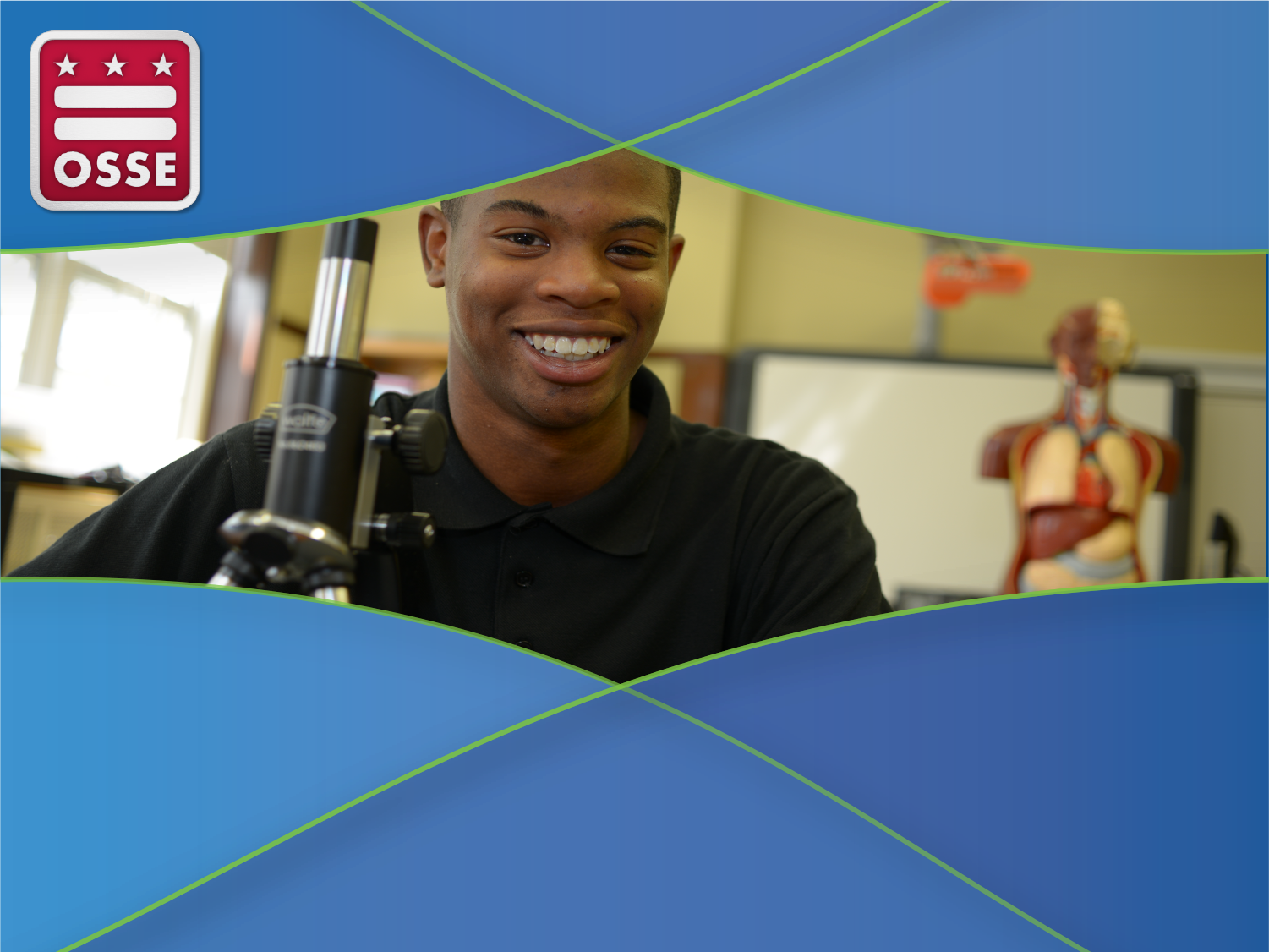 Overview of the McKinney-VentoHomeless Children and Youth  (MKV) Program
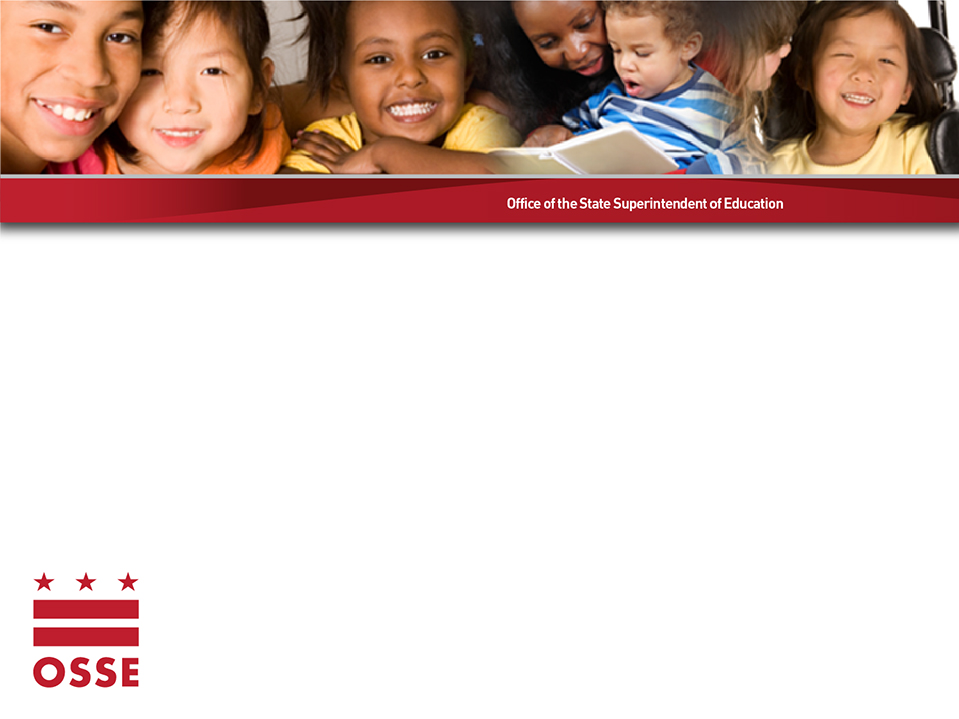 Agenda

Objectives
Purpose
Eligibility
Barriers
Role of the Homeless Liaison 
Key Provisions
Graduation and Higher Education
[Speaker Notes: Session Overview]
Objectives
Participants will Understand:
The Definition of Homeless
The Role of the School
The Rights of Parents, Guardians, and Students
3
PURPOSE OF THE MKV PROGRAM
The MKV program is designed to address the problems that homeless children and youth have faced in enrolling, attending, and succeeding in school.
4
[Speaker Notes: 10% of all children living in poverty
Over 40% of all children who are homeless are under the age of 5
Main themes:
	School stability
	School access
	Support for academic success
	Child-centered, best interest decision making]
AGENDA
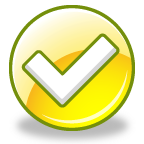 Purpose
Eligibility
Barriers
Liaisons
Key Provisions
Higher Education Fees
5
Eligibility—Who is Covered?
Children who lack a fixed, regular, and adequate nighttime residence—
Sharing the housing of others due to loss of housing, economic hardship, or similar reason
Living in motels, hotels, trailer parks, camping grounds due to lack of adequate alternative accommodations
Living in emergency or transitional shelters
Abandoned in hospitals
6
[Speaker Notes: Concept of a home

Homelessness is a lack of permanent housing resulting from extreme poverty, or, in the case of unaccompanied youth, the lack of a safe and stable living environment

Stigma of Word: Homeless

Causes:

Lack of affordable housing
Deep poverty
Health problems
Domestic violence
Natural and other disasters
Abuse/neglect (unaccompanied youth)


Sharing: Sharing the housing of other persons…” implies that the student is staying in another person’s home.

doubled-up households that move continuously and never establish a residence, i.e. "couch surfers]
Eligibility— Who is Covered?
Awaiting foster care placement
Living in a public or private place not designed for humans to live
Living in cars, parks, abandoned buildings, bus or train stations, etc.
Migratory children living in above circumstances
7
[Speaker Notes: Some pertinent questions to help determine if this is the case would include:
• Does the student have any legal right to be in that home?
• Can the student be asked to leave at any time with no legal recourse?
• Is the living situation intended to be temporary or long-term?
• Did the student move into


Poll:   Joan lost her home to foreclosure.  She is currently staying with her cousin.  She and her three children sleep on pullout couches in the living room.  Next week, she is moving to the home of a former neighbor who has promised her she can stay for a few weeks.]
Eligibility— Who is Covered?
What is the definition of migratory?
The youth is currently living in one of the above homeless situations and falls under one or more of the categories below:

1. The child is younger than 22 and has not graduated from high school or does not hold a high school equivalency certificate (this means that the child is entitled to a free public education or is of an age below compulsory school attendance); and
2. The child is a migrant agricultural worker or a migrant fisher or has a parent, spouse, or guardian who is a migrant agricultural worker or a migrant fisher; and
3. The child has moved within the preceding 36 months in order to obtain (or seek) or to accompany (or join) a parent, spouse, or guardian to obtain (or seek), temporary or seasonal employment in qualifying agricultural or fishing work; and 
4. Such employment is a principal means of livelihood; and
5. The child:
a. Has moved from one school district to another; or
b. In a State that is comprised of a single school district, has moved from one administrative area to another within such district; or
c. Resides in a school district of more than 15,000 square miles and migrates a distance of 20 miles or more to a temporary residence to engage in a fishing activity.  (This provision   currently applies only to  Alaska.)
8
AGENDA
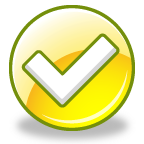 Purpose
Eligibility
Barriers
Liaisons
Key Provisions
Higher Education Fees
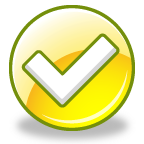 9
Barriers to Education forHomeless Children and Youth
Enrollment requirements (school records, immunizations, proof of residence and guardianship)
High mobility resulting in lack of school stability and educational continuity
Lack of access to programs
Lack of transportation
Lack of school supplies, clothing, etc.
Poor health, fatigue, hunger
Prejudice and misunderstanding
10
[Speaker Notes: Main themes:
	School stability
	School access
	Support for academic success
	Child-centered, best interest decision making


Also are ways that you may identify homeless children.- use these factors to look more closely at the child’s situation

According to federal law, "(iii) If the child or youth needs to obtain immunizations, or immunization or medical records, the enrolling school shall immediately refer the parent or guardian of the child or youth to the local educational agency liaison designated under paragraph (1)(J)(ii), shall assist in obtaining necessary immunizations, or immunization or medical records, in accordance with subparagraph (D)."  42 USCA §11432(g)(c)(iii).]
AGENDA
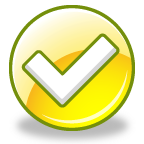 Purpose
Eligibility
Barriers
Liaisons
Key Provisions
Higher Education Fees
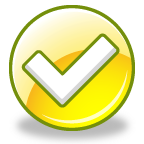 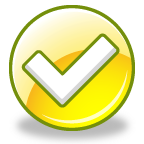 11
Local Homeless Education Liaisons
Every LEA, whether or not it receives a McKinney-Vento sub grant, must designate a local liaison for homeless children and youth. 
Select a  person who: 
is  familiar with (or is willing to familiarize him/herself with) McKinney-Vento requirements 
is willing and able to carry out the requirements
has direct knowledge of the student body and community resources
Does not have a conflict of interest
12
[Speaker Notes: Persons such as social workers, counselors, and nurses may be ideal candidates for the position

Poll:  Ms. Jones’ responsibilities are both to be the LEA homeless liaison and to defend the LEA in disputes involving the LEA’s decision regarding school selection.]
Local Homeless Education Liaisons
Responsibilities
Ensure that children and youth in homeless situations are identified

Ensure that homeless students enroll in and have full and equal opportunity to succeed in school

Link with educational services, including preschool and health services
13
[Speaker Notes: Do not contact persons or agencies outside the school system to  obtain information about the student’s living situation!

Respect the family’s or youth’s privacy by talking to them in a private space where other students and faculty members cannot overhear the conversation.]
Local Homeless Education Liaisons
Inform parents, guardians, or youth of educational and parent involvement opportunities 

Post public notice of educational rights

Resolve disputes

Inform parents, guardians, or youth of transportation services, including the school of origin
14
[Speaker Notes: Main themes:
	School stability
		Provide awareness activities for school staff (registrars, secretaries, counselors, social workers, nurses, teachers, bus 		drivers, administrators, etc.)

	School access
Educate school staff about “warning signs” that may indicate an enrolled child or youth may be experiencing homelessness

	Support for academic success
	Coordinate with community service agencies, such as shelters, soup kitchens, drop-in centers, welfare and housing 	agencies, and public health departments

	Child-centered, best interest decision making
		Educate school staff about “warning signs” that may indicate an enrolled child or youth may be experiencing 		homelessness]
ONCE A STUDENT IS IDENTIFIED:
Complete the Title X Part C McKinney-Vento Confidential Referral Form found on the OSSE website and add the student to the annual census form.  Your LEA representative must submit the referral form on a rolling basis and the census form annually to OSSE.

http://osse.dc.gov/service/education-homeless-children-and-youth-program
15
[Speaker Notes: So we can support you.. .we will also inform you when we become aware that a homeless child is attending you LEA

i.e. wellness and nutrition services

 (d) Students experiencing
homelessness.
A State must include homeless students, as defined in section 725(2) of Title VII, Subtitle B of the McKinney-Vento Act, in its academic assessment, reporting, and accountability systems, consistent with section 1111(b)(3)(C)(xi) of the Act.

(2) The State is not required to disaggregate, as a separate category under § 200.2(b)(10), the assessment results of the students referred to in
paragraph (d)(1) of this section.]
AGENDA
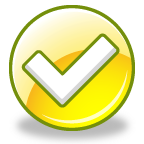 Purpose
Eligibility
Barriers
Liaisons
Key Provisions
Higher Education Fees
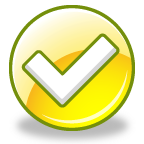 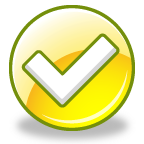 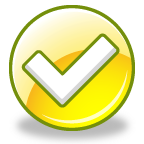 16
KEY PROVISIONS —School Stability
Children and youth experiencing homelessness can stay in their school of origin or enroll in any public school that students living in the same attendance area are eligible to attend, according to their best interest

School of origin—school attended when permanently housed or in which last enrolled

Best interest— keep homeless students in their schools of origin, to the extent feasible, unless this is against the parents’ or guardians’ wishes
17
[Speaker Notes: Feasible- critical term that is often misunderstood.]
KEY PROVISIONS — Feasibility
Continuity of instruction
Age of the child or youth
Safety of the child or youth
Length of stay at the shelter
Likely area where family will find permanent housing
Student’s need for special instructional programs
Impact of commute on education
School placement of siblings
Time remaining in the school year
18
[Speaker Notes: Feasibility- central issue is interest of the child
-applies to school selection NOT transportation]
KEY PROVISIONS — School Selection
Students can stay in their school of origin the entire time they are homeless, and until the end of any academic year in which they move into permanent housing
If a student becomes homeless in between academic years, he or she may continue in the school of origin for the following academic year
If a student is sent to a school other than that requested by a parent or guardian, the district must provide a written explanation to the parent or guardian of its decision and the right to appeal
19
[Speaker Notes: Students who switch schools frequently score lower on standardized tests; study found mobile students scored 20 points lower than non-mobile students

Mobility also hurts non-mobile students; study found average test scores for non-mobile students were significantly lower in high schools with high student mobility rates

It takes children an average of 4-6 months to recover academically after changing schools

Students suffer psychologically, socially, and academically from mobility; mobile students are less likely to participate in extracurricular activities and more likely to act out or get into trouble

Mobility during high school greatly diminishes the likelihood of graduation; study found students who changed high schools even once were less than half as likely as stable students to graduate, even controlling for other factors]
KEY PROVISIONS — Transportation
LEAs must provide students experiencing homelessness with transportation to and from their school of origin, at a parent’s or guardian’s request (or at the liaisons request for unaccompanied youth)
Transportation assistance must be provided whether or not the LEA receives a grant.
Even if the LEA does not provide transportation to any of their other students, the LEA must still provide transportation assistance to their homeless students.
Transportation for preschool children is provided at the discretion of the LEA since they are not considered school-aged according to DC law.
20
[Speaker Notes: Develop close ties among local liaisons, school staff, pupil transportation staff, and shelter workers

Re-route school buses (if applicable)

Provide passes for public transportation

Use approved van or taxi services

Reimburse parents for gas 

In the past… OSSE provided support]
KEY PROVISIONS — Resolution of Disputes
Every state must establish dispute resolution procedures
When a dispute over enrollment arises, the student must be admitted immediately to the school of choice while the dispute is being resolved
Liaisons must ensure unaccompanied youth are enrolled immediately while the dispute is being resolved
21
KEY PROVISIONS — Homeless Unaccompanied Youth
Definition: youth who meets the definition of homeless and is not in the physical custody of a parent or guardian
Liaisons must help unaccompanied youth choose and enroll in a school, after considering the youth’s wishes, and inform the youth of his or her appeal rights
School personnel must be made aware of the specific needs of runaway and homeless youth.
22
KEY PROVISIONS — Preschool-Aged Children
Liaisons must ensure that families and children have access to Head Start, Even Start, and other public preschool programs administered by the LEA

State plans must describe procedures that ensure that homeless children have access to public preschool programs
Transportation assistance is provided to preschool children at the discretion of the LEA.  However, most of the DC LEAs provide transportation assistance willingly to their preschool children.
23
KEY PROVISIONS — Access to Services
Undocumented children and youth have the same right to attend public school as U.S. citizens and are covered by the McKinney-Vento Act to the same extent as other children and youth (Plyler v. Doe)
24
[Speaker Notes: Do you require a SSN?  Bank account?]
KEY PROVISIONS — Access to Services
USDA policy permits liaisons and shelter directors to obtain free school meals for students by providing a list of names of students experiencing homelessness with effective dates

The 2004 reauthorization of IDEA includes amendments that reinforce timely assessment, inclusion, and continuity of services for homeless children and youth who have disabilities
25
KEY PROVISIONS — Segregation
States are prohibited from segregating homeless students in separate schools, separate programs within schools, or separate settings within schools

SEAs and LEAs must adopt policies and practices to ensure that homeless children and youth are not segregated or stigmatized on the basis of their status as homeless

Services provided with McKinney-Vento funds must not replace the regular academic program and must be designed to expand upon or improve services provided as part of the school’s regular academic program
26
[Speaker Notes: Records should be confidential
Discussions about the homelessness of the family should be in a confidential setting.]
KEY PROVISIONS — Title I and Homelessness
A child or youth who is homeless and is attending any school in the district is automatically eligible for Title IA services
27
Title I—Services for Homeless Students
Services for homeless students in both Title I and non-Title I schools are comparable to those provided to non-homeless students in Title I schools.

Services that are not ordinarily provided to other Title I students and that are not available from other sources.
Title I funds may be used for transportation to school for formerly homeless students.
28
AGENDA
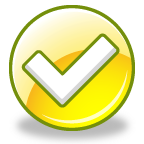 Purpose
Eligibility
Barriers
Liaisons
Key Provisions
Higher Education Fees
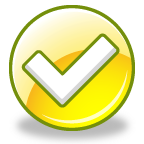 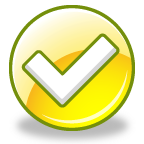 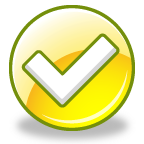 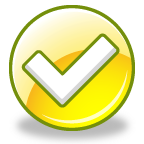 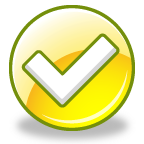 29
Accompanied Homeless Youth
Accompanied homeless youth are considered “dependent” and must provide parental information on the FAFSA. 

Information includes parental income.  However, lower income usually results in more assistance because of the low EFC.
30
Unaccompanied Homeless Youth
For financial aid purposes, unaccompanied homeless youth (UHY) are:
       _   Homeless or at risk of homelessness and are not in the physical custody of   	their parent or guardian.
Independent students - can apply for federal aid without parental income information or signature.
What makes UHY different from other independent populations on the FAFSA?
Parental contact  
Grey Area (at risk)
What about youth between 21 & 24 years of age?
Students who are older than 21 but not yet 24 and who are unaccompanied and homeless or self-supporting and at risk of being homeless qualify for a dependency override.
31
Unaccompanied Homeless Youth
Most universities will require a form of verification. 
If you choose to verify, authorized entities are:
a McKinney-Vento Act school district liaison (can only verify current public school students or recent HS graduates)
a HUD homeless assistance program director or their designee
a Runaway and Homeless Youth Act program director or their designee
a Financial Aid Administrator (FAA).
32
AGENDA
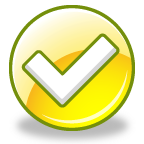 Purpose
Eligibility
Barriers
Liaisons
Key Provisions
Higher Education Fees
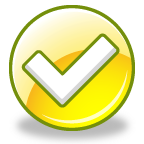 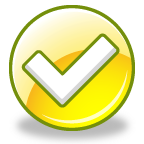 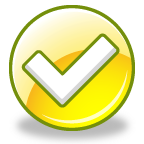 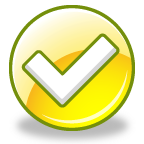 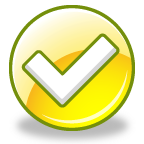 33
Sources/Resources
LEGISLATION: http://www.ed.gov/programs/homeless/legislation.html

GUIDANCE: http://www2.ed.gov/programs/homeless/guidance.pdf 

OSSE WEBSITE:
http://osse.dc.gov/service/education-homeless-children-and-youth-program 
The National Association for the Education of Homeless Children and Youth: www.naehcy.org
NAEHCY Higher Education: http://www.naehcy.org/educational-resources/helpline 
National Association for College Admission Counseling: http://www.nacacnet.org/Pages/default.aspx
34
[Speaker Notes: What is NAEHCY

Walk through the toolkit index

Toolkit includes:  
■ Sample form: Student Residency Form
■ Sample form: Determining Feasibility of School Placement
■ Sample form: Sample Affidavit for Missing Enrollment Documentation
■ Sample form: Caregiver Authorization Form
■ Sample form: Written Notification of Enrollment Decision]
Questions
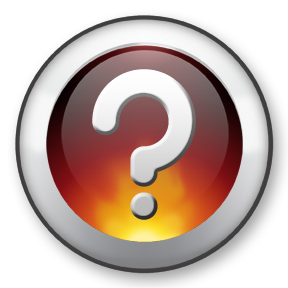 35
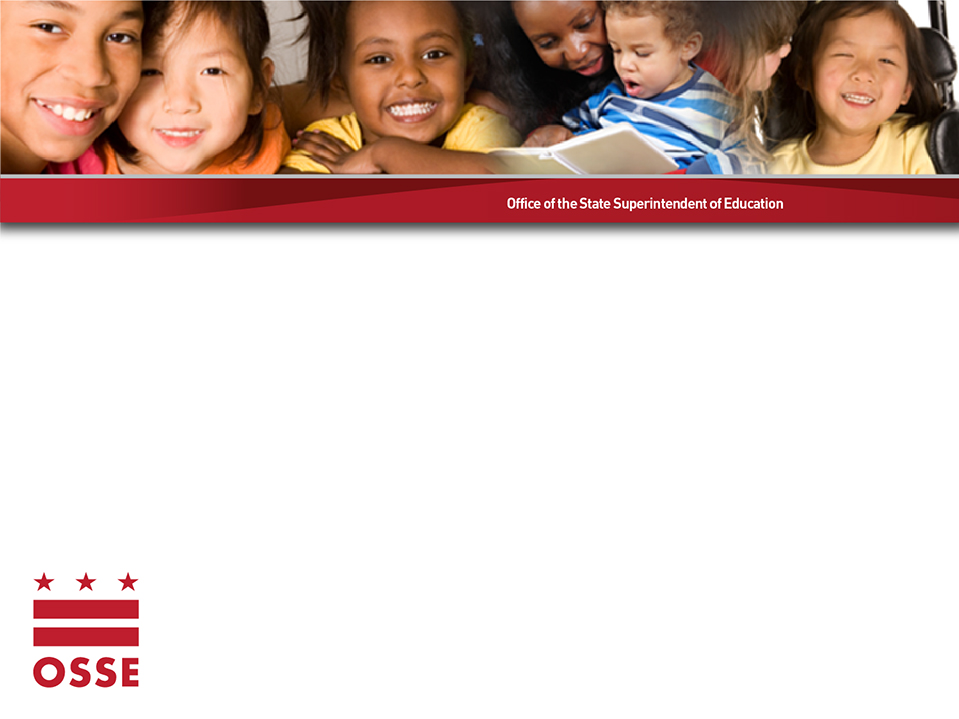 Contact Information:
Sheryl Hamilton
Director of Programs
202-741-6404
Sheryl.Hamilton@dc.gov 

Ja’Sent Brown
Program Manager
202-654-6123 
Jasent.Brown@dc.gov
810 First Street, N.E., 8th Floor
Washington D.C.  20002
[Speaker Notes: Session Overview]